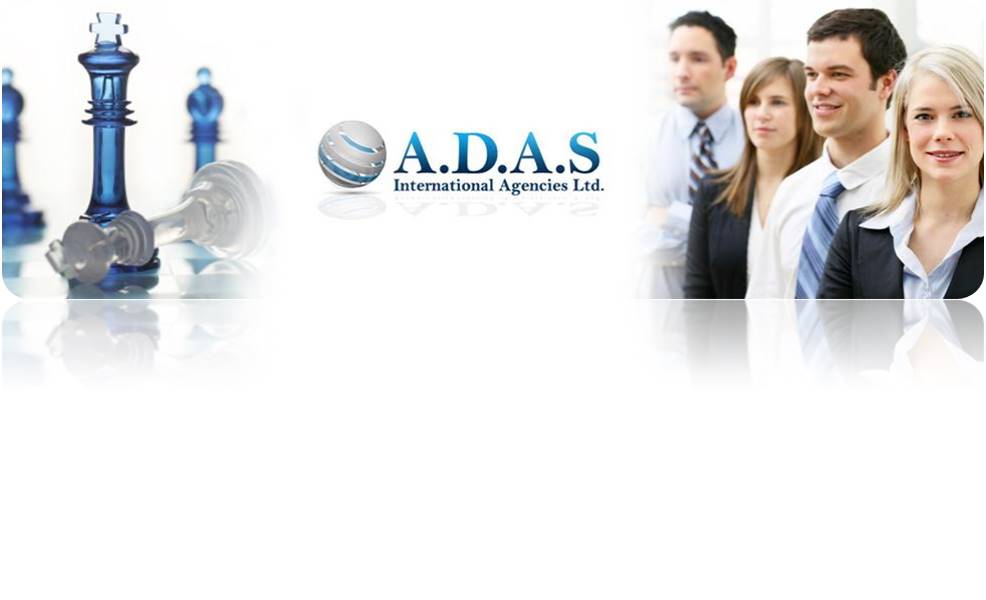 A.D.A.S International Agencies Ltd
We deal in packaging engineering product development, design
And consultation in manufacturing processes.
Accompanying projects from the concept stage to the final stage (TURNKEY) including shipping and logistics.
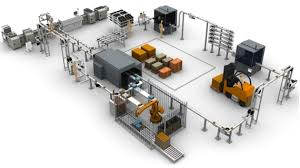 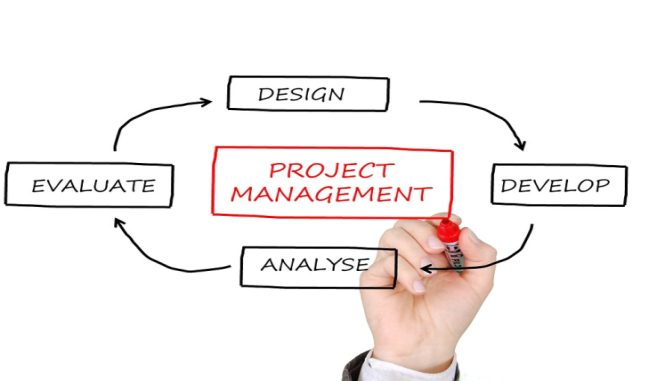 Our work process is based on success
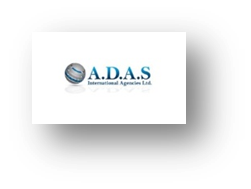 Professional Services
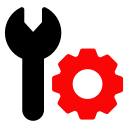 Packaging Engineering - Developing new packaging products, with an emphasis on innovation, cost savings, compliance with standards requirements and quality control.
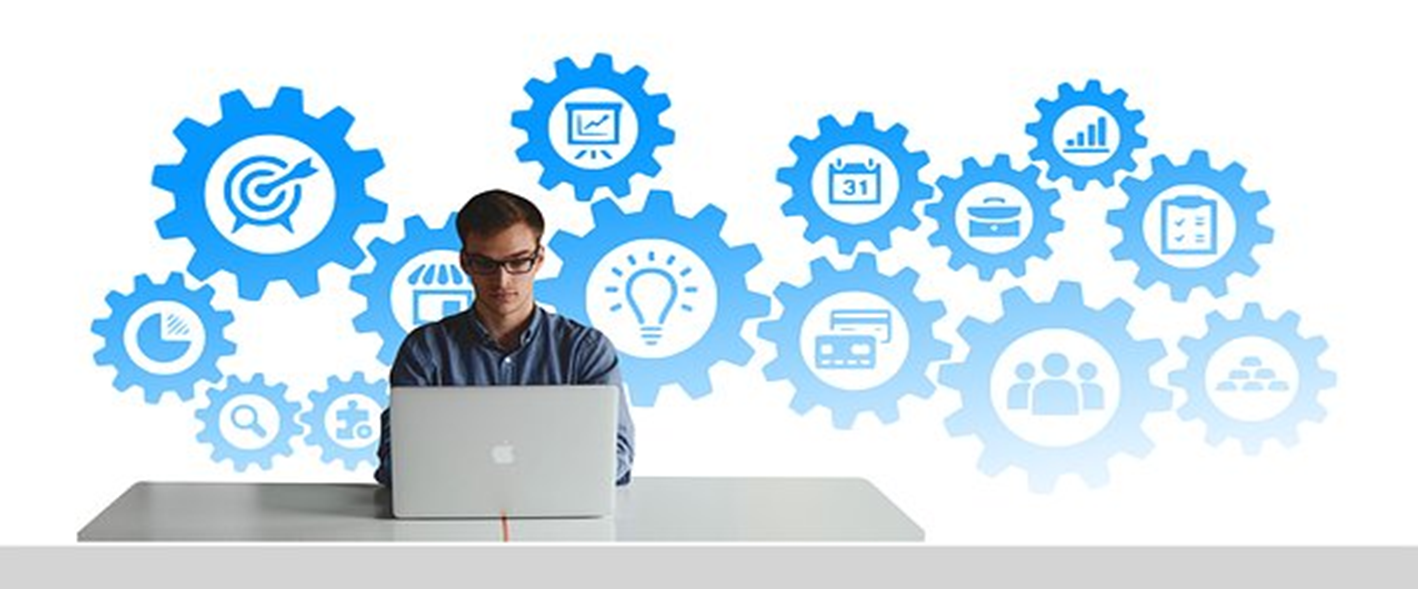 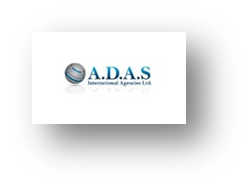 Professional Services
packaging Product design - designed development, functional, ergonomic, efficient and economical, for all types of industries: food, pharmaceuticals, cosmetics, chemicals, etc.
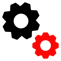 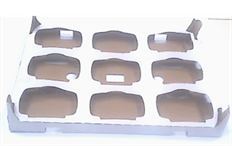 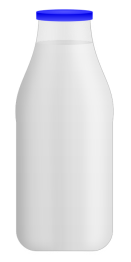 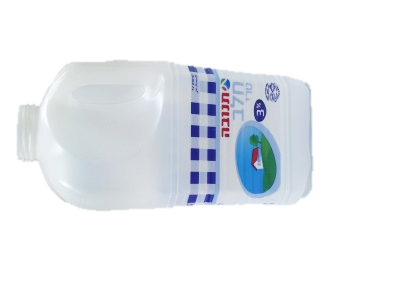 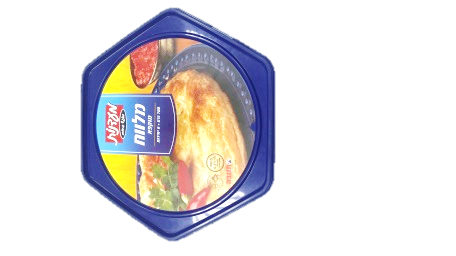 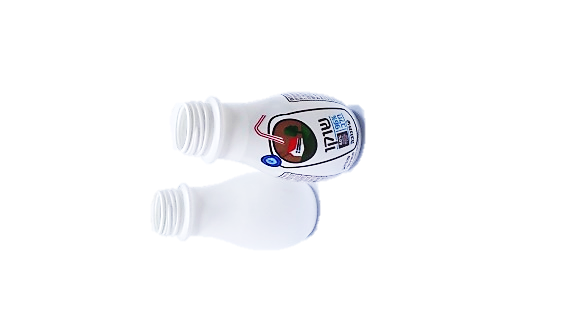 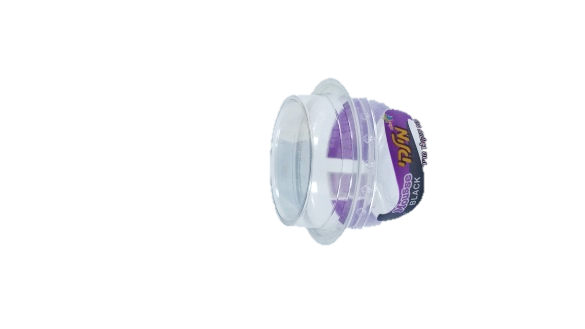 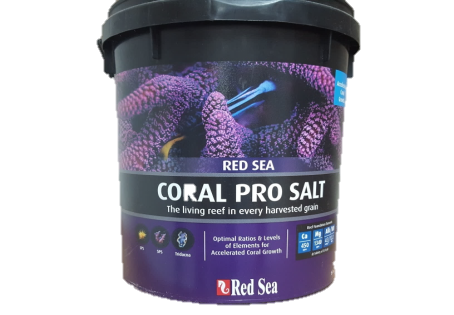 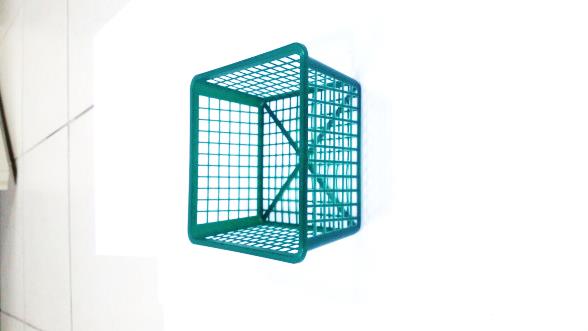 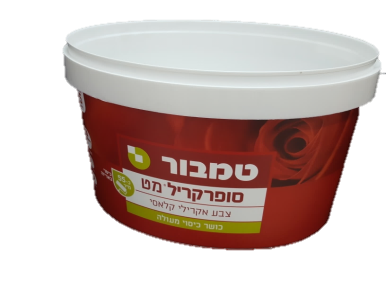 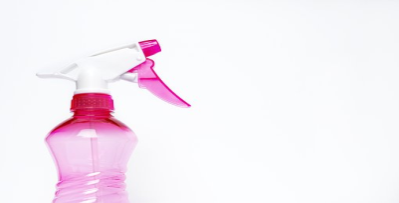 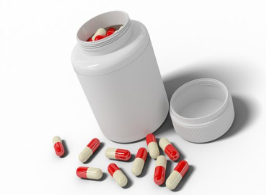 .
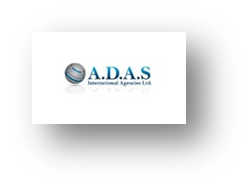 Professional Services
technical specifications Preparation - engineering Design and drawings before preparing a model or mold.
Create 3D models and technical specifications.
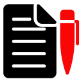 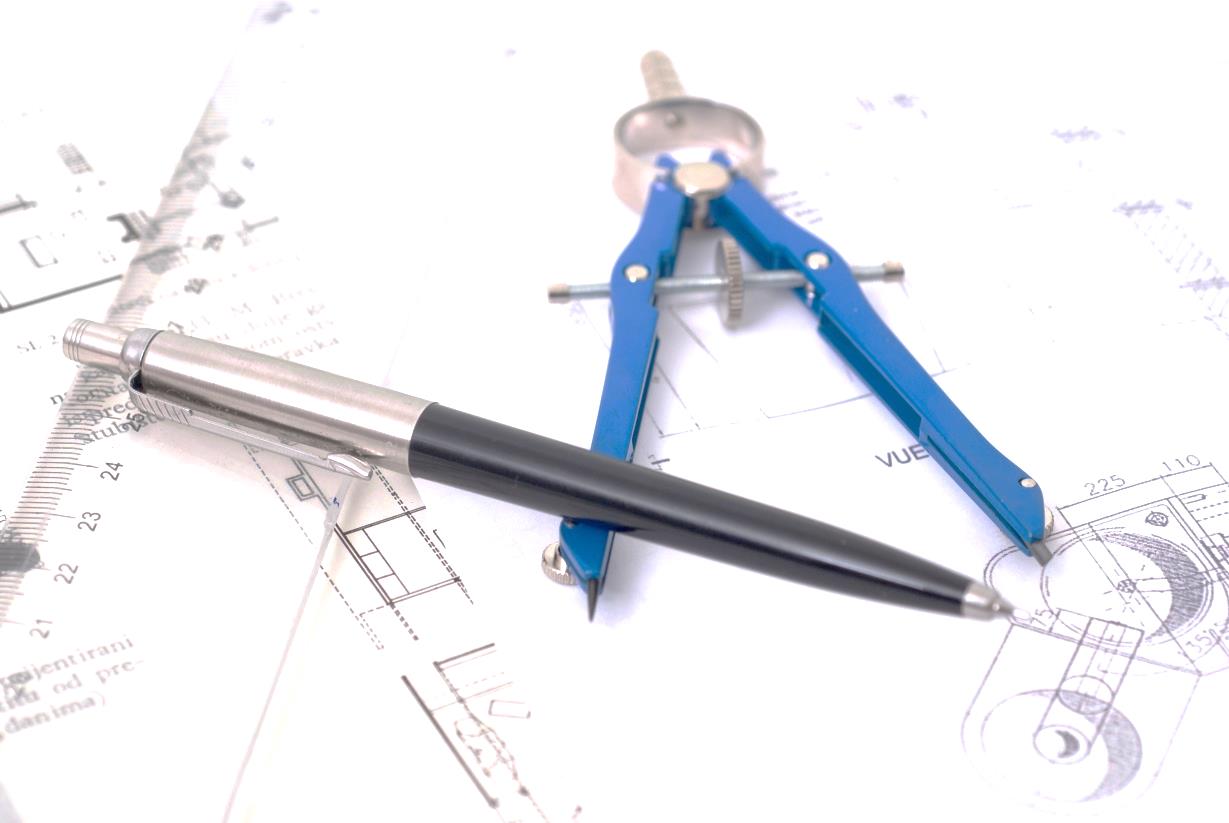 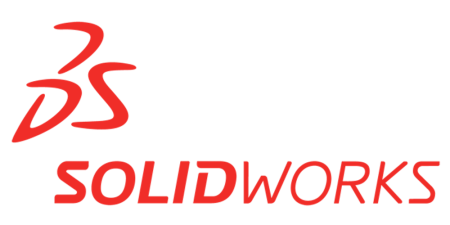 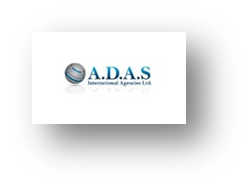 Professional Services
Supply chain processes and production floor packaging -
management of production processes, Selection of suitable suppliers and manufacturers, supervision and ongoing supervision at all stages.
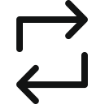 Checking  packaging materials, types of materials used by the company
Matching packaging materials relevant to your company's products
Checking the suppliers of the various packaging products
Accompanying the purchasing system with suppliers in terms of materials, pricing, compliance according  standards requirements and quality control
Add new suppliers
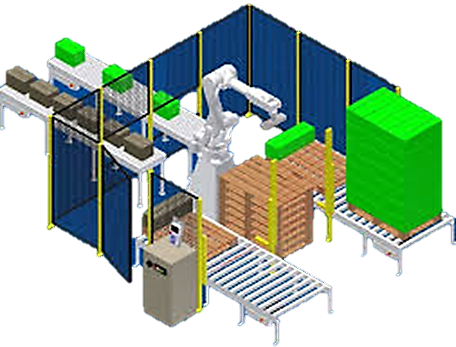 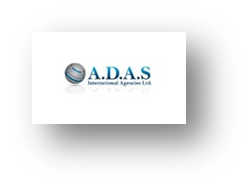 Quality Control
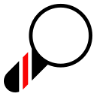 Quality control of the packaging materials received in the warehouse and the requirements of the technical specifications
Prepared and adapted to the needs of the company.
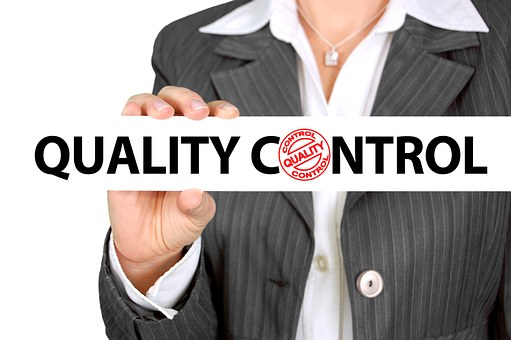 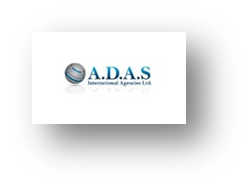 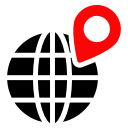 Transportation, container loading and logistics
Logistic planning for the transportation of goods in an efficient and economical ways:
Adjustment of different types of pallets to the existing means of transport in the factory, in order to save costs.
Reduce baggage weight for export
Reducing the volume of goods
Effective planning of leading / containerization.
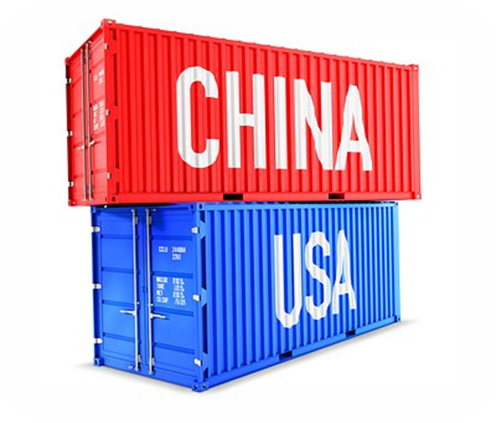 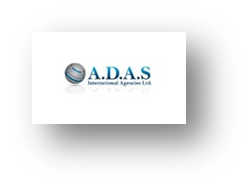 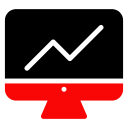 The company’s vision
Providing professional and courteous service.
Collaboration for success
Ongoing management of projects from beginning to end. 
Innovation, creativity and thinking out-of- box.
Compliance with international standards
              


     Our experience and your success!
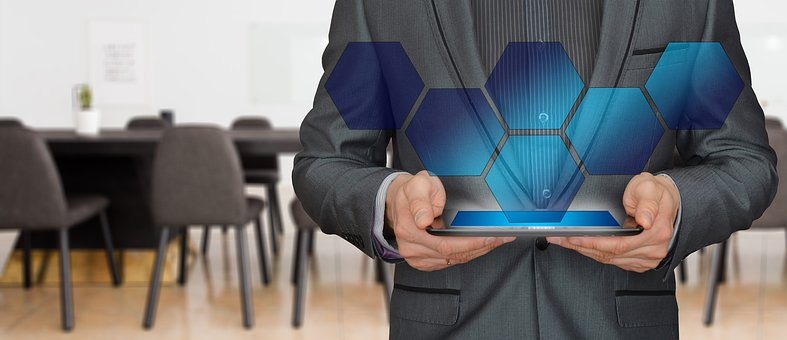 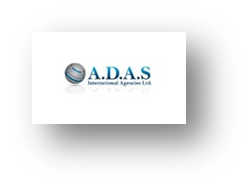 Experience and professionalism
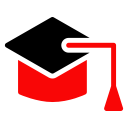 Over 30 years experience in various packaging fields and in large and complex projects in a variety of leading companies.      
                           
among our clients:
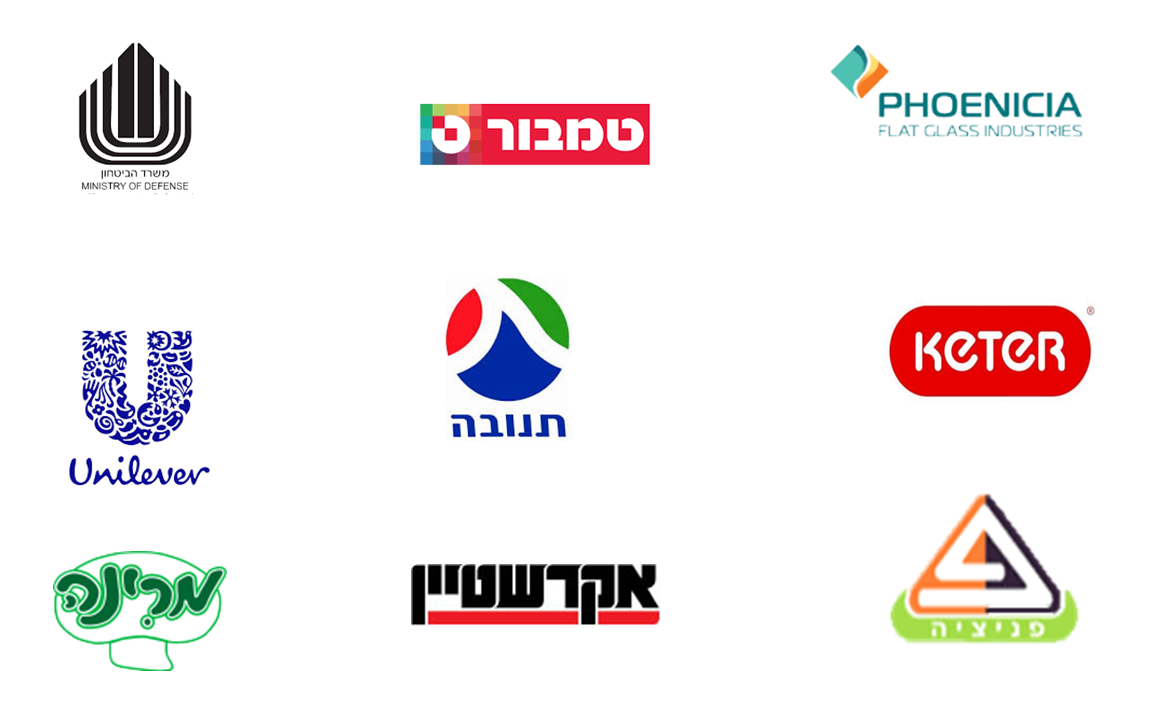 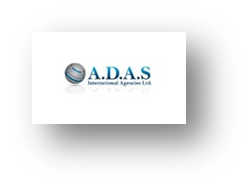 Contact us
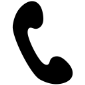 .
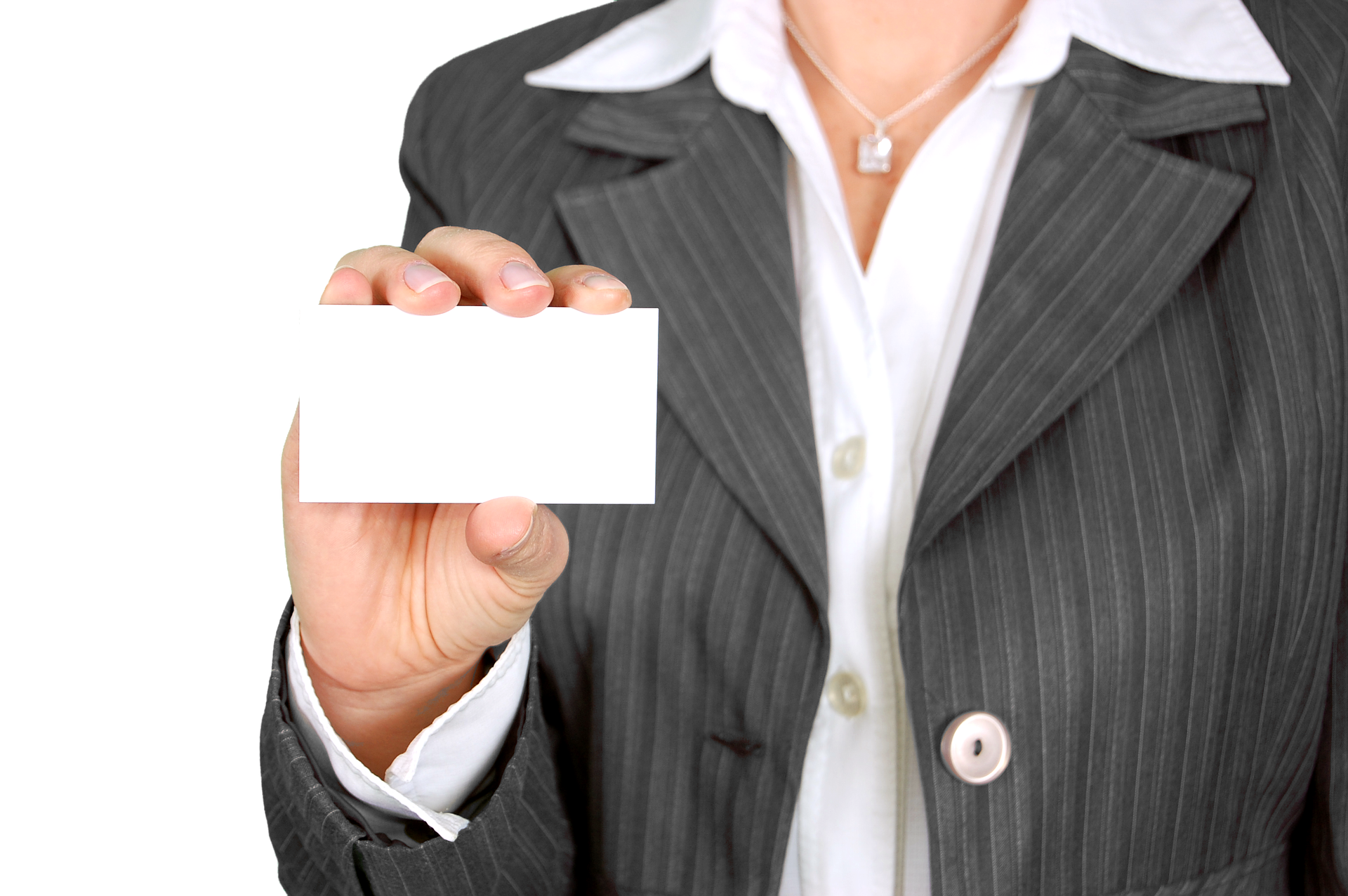 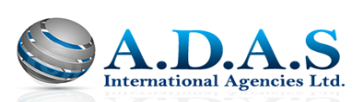 1, Zadal St. Rishon Le Zion
Tel: + 972-3-5653455 
Fax:+972-3-5653456
E-mail: office@adasinterag.com
www.adasinterag.com